局所領域に着目したMulti-stream Neural Networksによる手話単語認識
丸山 瑞己†　Shuvozit Ghose†† 　井上 勝文† 　Partha Pratim†† Roy
岩村 雅一† 　吉岡 理文†
†大阪府立大学 大学院工学研究科
††Indian Institute of Technology Roorkee
導入　－手話
最も円滑なコミュニケーション手段
 細かなニュアンスを伝えられる
 習得・・・時間と労力が必要
語彙が多い
表現が複雑
認識器
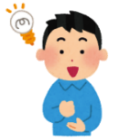 手話の自動認識
1
導入　－手話認識における重要な情報
手や体の動き
表情
手の形状
手と体の位置関係
局所的な領域の情報が重要
2
導入　－手話単語認識のState-of-the-art
I3Dネットワークを用いた手法
行動認識タスクのために提案された3DCNNベースのネットワーク
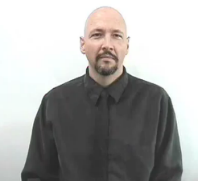 入力データ：
手話動画の各フレーム画像の全体
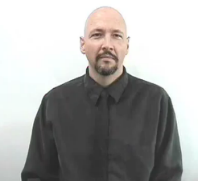 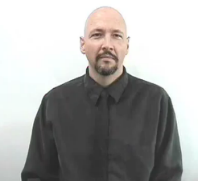 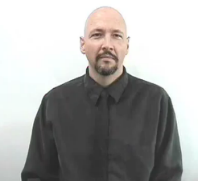 I3D
認識結果
3
導入　－従来手法の問題点
行動認識
画像の全体を観測することで理解できるタスク
手話単語認識
局所領域の情報が重要であるタスク
4
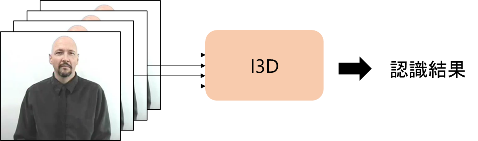 導入　－従来手法の問題点
行動認識
手話単語認識において、
入力データとして全体画像だけでは不十分
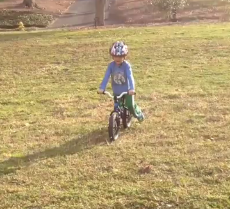 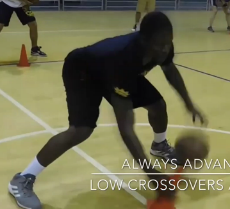 画像の全体を観測することで理解できるタスク
手話単語認識
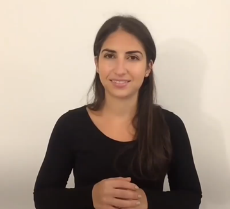 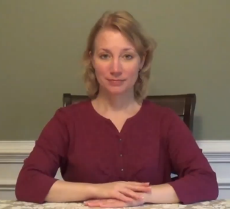 局所領域の情報が重要であるタスク
man
woman
full
5
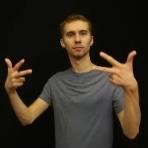 導入　－従来手法の問題点改善のアイデア
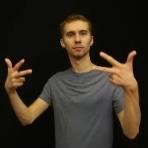 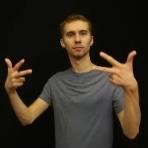 入力に用いる情報を増やす
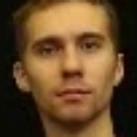 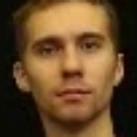 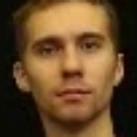 体と手の
位置関係
表情
手の形状
＋
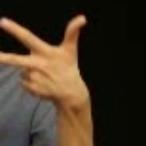 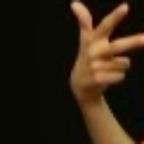 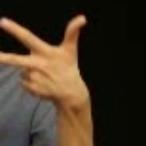 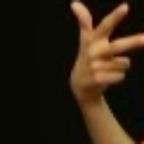 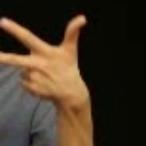 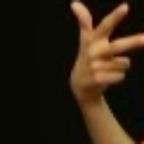 6
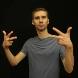 導入　－従来手法の問題点改善のアイデア
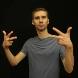 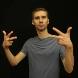 局所領域の情報・骨格情報を、画像全体の情報と組み合わせるために…
Multi-stream Neural Networks を採用
ネットワーク 1
ネットワーク 2
認識結果
ネットワーク 3
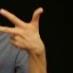 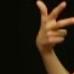 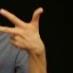 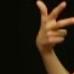 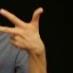 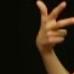 …
…
…
…
7
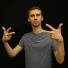 導入　－研究目的
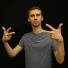 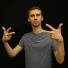 Multi-stream構造のモデルの提案
A. 従来のI3Dネットワーク
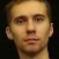 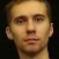 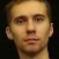 B. 局所領域画像を入力するストリーム
C. 骨格情報を入力するストリーム
手話単語認識精度の向上
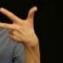 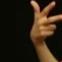 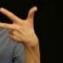 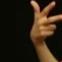 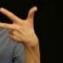 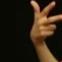 8
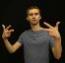 提案手法　－概観図
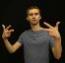 A. ベースストリーム
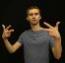 分類スコア
全体画像
I3D
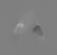 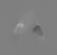 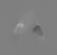 オプティカルフロー画像
B. 局所画像ストリーム
I3D
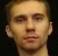 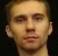 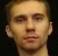 +
右手画像
I3D
認識結果
左手画像
I3D
顔画像
I3D
C. 骨格ストリーム
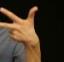 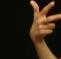 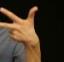 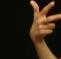 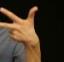 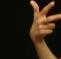 骨格情報
ST-GCN
9
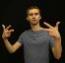 提案手法　－概観図
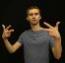 A. ベースストリーム
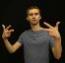 分類スコア
全体画像
I3D
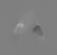 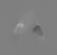 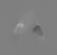 オプティカルフロー画像
B. 局所画像ストリーム
I3D
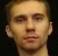 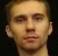 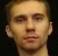 +
右手画像
I3D
認識結果
左手画像
I3D
顔画像
I3D
C. 骨格ストリーム
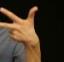 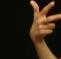 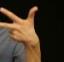 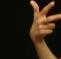 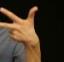 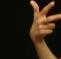 骨格情報
ST-GCN
10
関連研究－Inflated 3D ConvNet (I3D) [1]
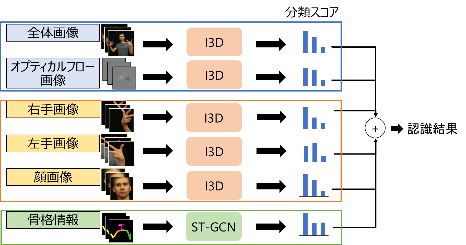 3DCNNベースのネットワーク
従来の3DCNNよりも大幅にパラメータ数を削減
RGB画像に加えてオプティカルフロー画像を入力に用いることで認識率UP
+
Word
Single-streamI3D
Two-streamI3D
Word
I3D
I3D
I3D
Images 1 to K
Images 1 to K
Optical Flow Images 1 to K
11
[1] Carreira et al. “Quo vadis, action recognition? A new model and the kinetics dataset”, in CVPR 2017
関連研究　－Spatial Temporal Graph Convolutional Network (ST-GCN) [2]
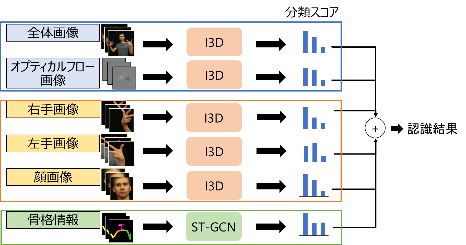 Word
骨格情報を用いた行動認識のために提案されたGraph Convolutional Network (GCN) ベースのネットワーク
Keypoints1 to K
ST-GCN
グラフ構造を入力とする畳み込みニューラルネットワーク
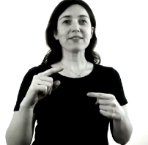 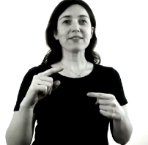 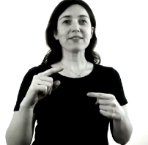 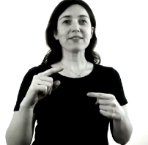 12
[2] Yan et al. “Spatial temporal graph convolutional networks for skeleton-based action recognition”, in AAAI 2018
提案手法　－局所画像ストリーム
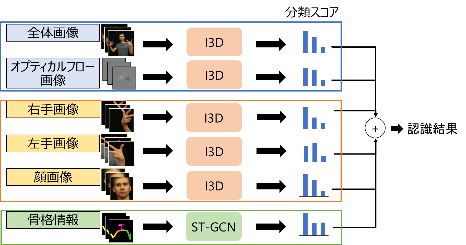 局所領域の情報を捉えるためのストリーム
OpenPose[3]を用いて手と顔のバウンディングボックスを取得
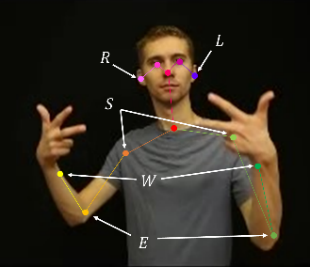 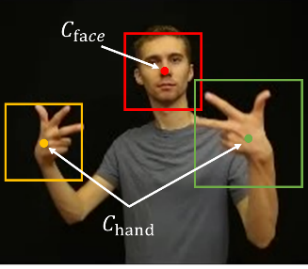 RGB画像から人物の骨格点を推定する手法
Extractbounding boxes
13
[3] Cao et al. “Realtime multi-person 2D pose estimation using part affinity fields”, in CVPR 2017
提案手法　－骨格ストリーム
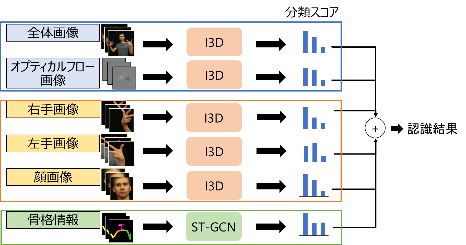 OpenPoseを用いて骨格点の座標を取得
体から5点、左右の手からそれぞれ11点計27点の骨格点を抜粋
27点の骨格点の座標をすべて連結した54次元のベクトルをST-GCNに入力
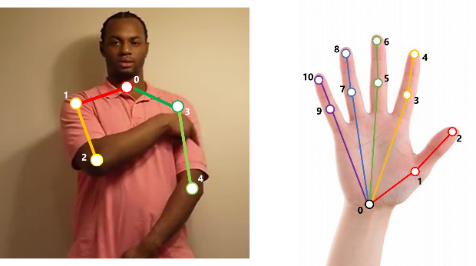 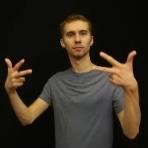 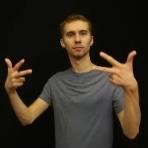 OpenPose
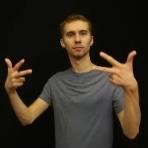 14
実験　－データセット
WLASL [4]（WLASL100, WLASL300, WLASL1000, WLASL2000）
1単語ごとに区切られたアメリカ手話のデータセット
クラス数の異なる4つのサブセットを持つ
クラス当たりの動画数の平均
[4] Li et al. “Word-level deep sign language recognition from video: A new large-scale dataset and methods comparison”, in WACV 2020
15
実験
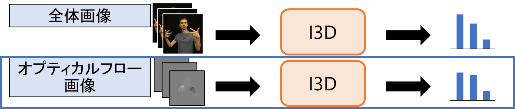 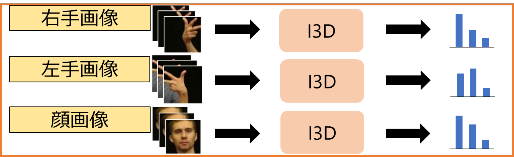 ベースライン
Single-stream I3D（Whole）・・・従来手法（Liらの手法[4](WACV2020)）
Two-stream I3D（Whole + Flow）
提案手法
局所画像ストリームと骨格ストリームの有効性検証のために全ての組み合わせで実験
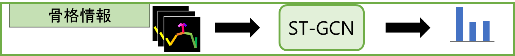 Whole + Local
Whole + Skeleton
Whole + Local + Skeleton

Whole + Flow + Local
Whole + Flow + Skeleton
Whole + Flow + Local + Skeleton
16
[4] Li et al. “Word-level deep sign language recognition from video: A new large-scale dataset and methods comparison”, in WACV 2020
実験結果　－WLASL100
WLASL100での実験結果．数値は正解率(%)．
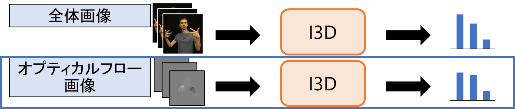 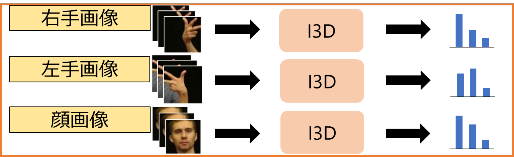 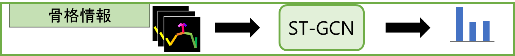 17
最高精度を赤色、Baseline2より精度が良いものを太字で表記。括弧内の数値は従来手法(Baseline1)との差分。
実験結果　－WLASL100（局所画像ストリームの有効性）
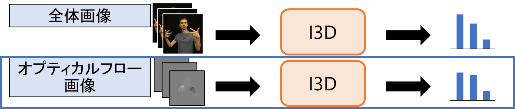 WLASL100での実験結果．数値は正解率(%)．
+10.54%
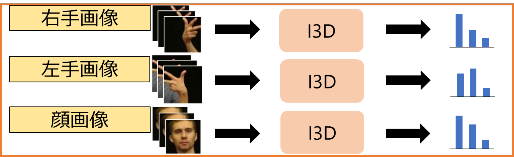 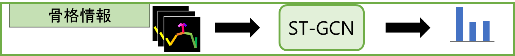 +2.83%
局所画像ストリームの付与
正解率UP
18
実験結果　－WLASL100（骨格ストリームの有効性）
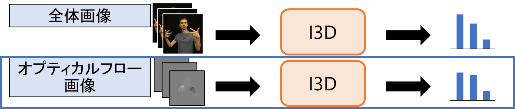 WLASL100での実験結果．数値は正解率(%)．
+5.18%
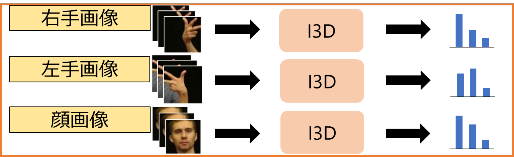 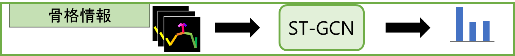 +0.50%
骨格ストリームの付与
正解率UP
19
実験結果　－WLASL（スケーラビリティ）
全てのサブセットで提案手法が従来手法を上回る
クラス数増加に伴い精度が低下
WLASL2000
WLASL100
WLASL300
WLASL1000
20
考察　－スケーラビリティ
クラス当たりの動画数の平均
クラス数増加に伴い、認識精度が低下
（要因）
クラス当たりの動画数の減少

手話の表現の曖昧さと多様性
増
減
21
Paper
School
Pizza version1
Pizza version2
精度向上した単語例　“man”
似た動きの単語の認識に成功
WLASL100での “man” の正解率
man
woman
22
full
まとめ
従来手法の問題点：画像全体の情報しか捉えられていない
 局所領域画像・骨格情報の導入　Multi-stream構造による手話単語認識
 従来手法との比較で正解率が15.24%向上（データセット：WLASL100）

（今後の課題）
クラス数の増加に伴う、認識精度の低下
データ数を増やす
専門的な知識が必要
自動手話単語抽出手法の検討
23
Graph Convolutional Network (GCN)
CNN
GCN
ノード
エッジ
24
Graph Convolutional Network (GCN)
畳み込み(1回目)
畳み込み(2回目)
25
正解率 (Accuracy)
26
関連研究　－手話単語認識の従来手法
Word
画像の外観情報を用いる手法
骨格情報を用いる手法
Word
Keypoints1 to K
GCN
RNN
RNN
2DCNN+RNN
3DCNN
RNN
GCN
…
Word
2DCNN
2DCNN
RNN
RNN
…
…
Word
Keypoints 1
Keypoints K
…
Image 1
Image K
…
3DCNN
Images 1 to K
27
関連研究　－Inflated 3D ConvNet (I3D) [1]
3DCNNベースのネットワーク
GoogLeNet (Inception-v1)の2Dフィルタ及びプーリング層を3次元に拡張
大幅なパラメータ削減
大規模な画像データセット（ImageNet）での事前学習が可能→ 高精度な2D画像分類モデルの重みをI3Dの重みの初期値として用いることが可能
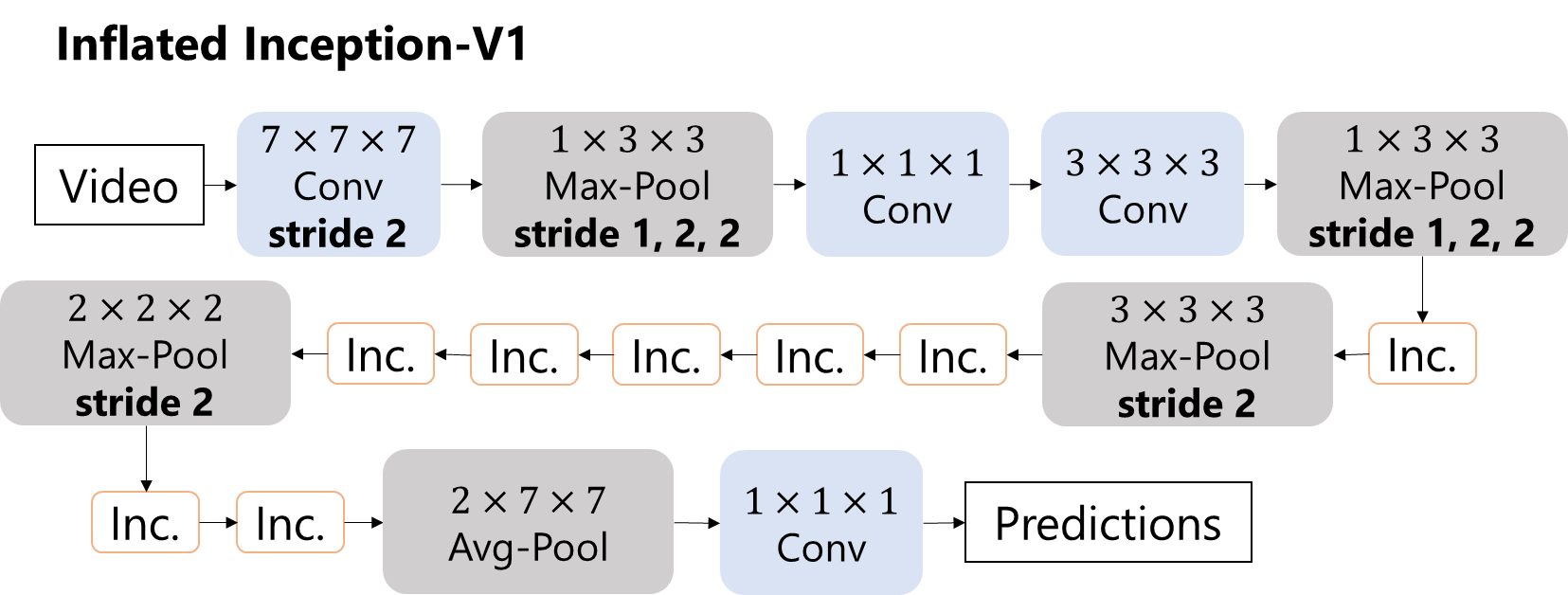 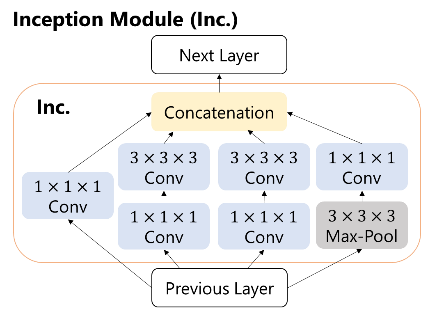 28
[1] Carreira et al. “Quo vadis, action recognition? A new model and the kinetics dataset”, in CVPR 2017
関連研究　－Spatial Temporal Graph Convolutional Network (ST-GCN) [2]
骨格情報を用いた行動認識のために提案されたGraph Convolutional Network (GCN) ベースのネットワーク
　　　　グラフ構造を入力とする畳み込みニューラルネットワーク
骨格データを2つのグラフ構造と捉える（空間グラフと時間グラフ）
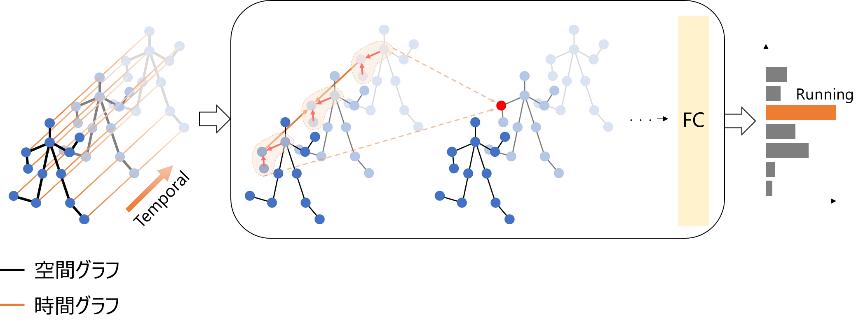 [2] Yan et al. “Spatial temporal graph convolutional networks for skeleton-based action recognition”,
      in AAAI 2018
29
実験結果　－WLASL
WLASLでの実験結果．数値は正解率(%)．
最高精度を赤色、Baseline2より精度が良いものを太字で表記。括弧内の数値は従来手法(Baseline1)との差分。
30
実験結果　－WLASL100
WLASL100での実験結果．数値は正解率(%)．
31
最高精度を赤色、Baseline2より精度が良いものを太字で表記。括弧内の数値は従来手法(Baseline1)との差分。